Elektrostatik
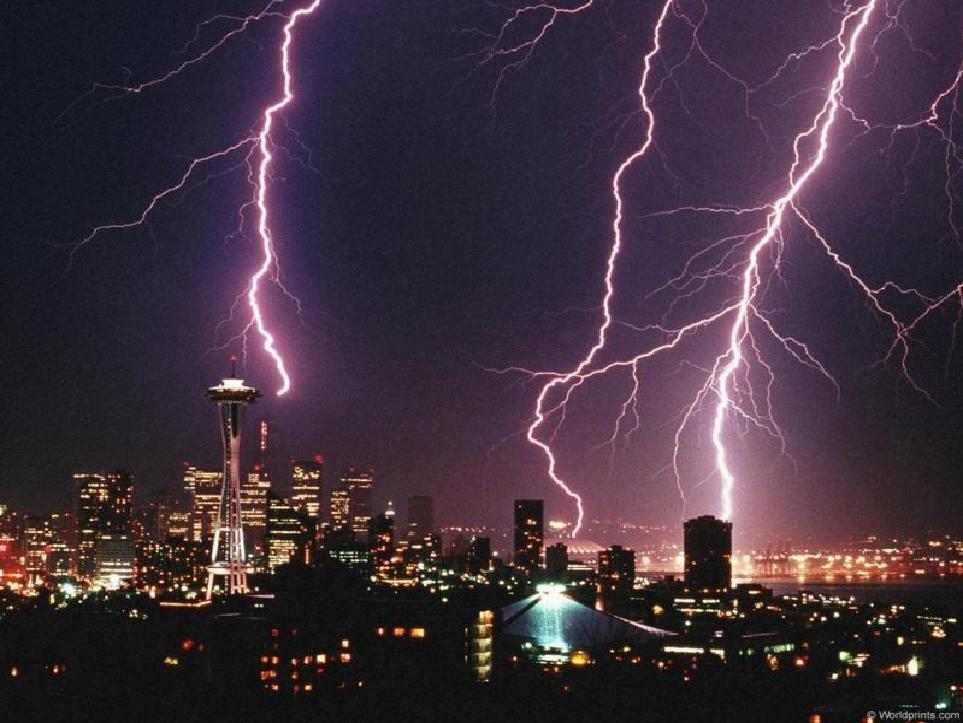 Elektrostatik Kuvvet:benzer yükler           farklı yükler
Yükün Korunumu:
Herhangi birşeyi yüklediğimizde, elektronları yokedemeyiz ya da varedemeyiz. Elektronlar bir cisimden diğerine geçerler. 
Bu nedenle 1/2  elektron yükü diye bir şey olamaz!
İletkenler & Yalıtkanlar
İletken: Yük iletimini sağlayan madde
Yalıtkan: Yükün kendi içinden iletimine izin vermeyen madde
Yarıiletken: Hem iletken hem de yalıtkan maddelerin bazı özelliklerine sahip madde
Süperiletken: Belli (özellikle çok düşük) sıcaklıklarda akıma karşı elektrik direncini tamamen kaybeden madde
Elektriklenme:
Cisimler elektron aktarımı ile yüklenirler. Bu:
dokunma ile, 
sürtünme ile ya da 
etki ile 
olabilir.
Elektroskop
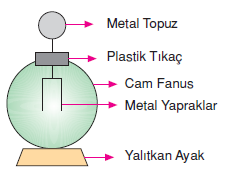 Elektroskop
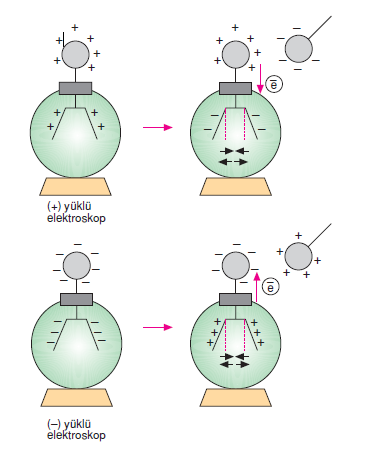 ELEKTRİK AKIMI
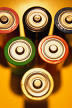 Yük Akışı
Voltaj Kaynakları
Ohm Yasası
George Simon Ohm
	V = I x R
		I = Akım
		V = Voltaj
		R = Direnç
Elektrik Devreleri
Seri Devreler
Paralel Devreler
Seri Devreler
Paralel Devreler
Paralel Devreler